Podané ruce na cestě ke svobodě
Závislosti na sociálních sítích, videohrách, atd.
Jev jsem pozorovali především u dětí a mládeže, objevoval se však i u dospělé klientely

Vzrůstající fenomén mikrotransakcí

Rozvoj seznamovacích aplikací

V době omezení sociálního kontaktu zvýšená potřeba kontaktu, zpětné vazby apod. – instantní řešení
autor prezentace, datum prezentace, oddělení, adresa
Gambling
Vzrůstá nám podíl sázkařů a klesá počet hráčů automatů a VLT

Mylně se může zdát, že regulace fungují – přesun do online prostředí – za minulý rok se opět výrazně zvedá prohraná částka v rámci ČR

Fungují nastavená pravidla pro herny?

8:1

Sportem nejen ku trvalé invaliditě, ale i ke gamblingu
3
autor prezentace, datum prezentace, oddělení, adresa
Alkohol
Absence nízkoprahových služeb

Během lockdownu velká poptávka v našich poradenských službách – osoby bez předchozích potíží

Velké téma v naších službách pro děti
4
autor prezentace, datum prezentace, oddělení, adresa
Drogové závislosti
Klíčové udržení chodu služeb – výměna jehel, testování, nezavírání služeb

Nové formy distribuce (např. Darknet, zahraničí, …)

Na trhu jsou nové látky (syntetika)

Stárnutí klientely

Více reaktivních testů na žloutenku typu C
5
autor prezentace, datum prezentace, oddělení, adresa
Výměna v ulicích města Olomouce
2018 – 27 500 / 38 000 

2019 – 29 000 / 39 000

2020 – 54 000 / 43 000

2021 - ????
6
autor prezentace, datum prezentace, oddělení, adresa
Děkuji za pozornost
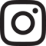 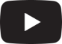 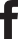 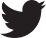 www.podaneruce.cz